موضوع خاص فى علم الاجتماع 
دراسات عليا
أشكال السرد
أشكال السرد
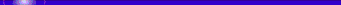 أشكال السرد ومستوياته.
أشكال السرد فى التراث القصص العربى .
أشكال السرد الروائى .
ضمير الغائب ،ضمير المتكلم وضمير المخاطب.
"الانت" و"الوعى ".
المراجع
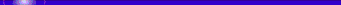 فى نظرية الروايه بحث فى تقنيات السرد :عالم المعرفه ،تاليف عبدالملك مرتاضى بالكويت ديسمبر 1998.
الابداع فى الفنى والعلم ،حسن أحمد عيسى ،عالم المعرفه ديسمبر 1979.